ДОБРО ПОЖАЛОВАТЬ НА ЗАНЯТИЕ!
Установите соответствие между изображениями
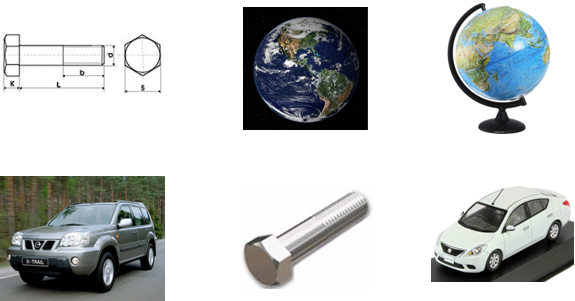 Что у вас получилось?
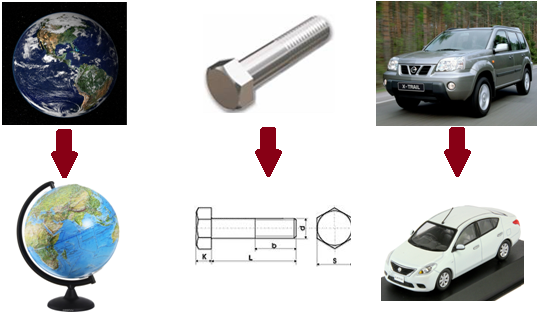 ОТВЕТ
Между чем вы устанавливали соответствие?
Между моделируемыми объектами и их моделями
ОТВЕТ
Какая модель будет здесь?
Моделируемый объект                 Модель
У Даши 3 яблока, а у Паши на 4 яблока больше. Сколько яблок у Паши?
?
Какая тема занятия?
МОДЕЛИРОВАНИЕ ПРИ РЕШЕНИИ ТЕКСТОВЫХ ЗАДАЧ НАЧАЛЬНОГО КУРСА МАТЕМАТИКИ
ОТВЕТ
Какая цель занятия?
Изучение приема моделирования при решении текстовых задач начального курса математики
ОТВЕТ
Какие задачи предлагаете решить для достижения поставленной цели?
1. Определить понятие «моделирование».
2. Познакомиться с моделями, используемыми при решении текстовых задач начального курса математики.
3. Определить этапы моделирования текстовой задачи.
4. Применить моделирование при решении текстовых задач начального курса математики в соответствии с его этапами.
ОТВЕТ
Задачи занятия
1. Определить понятие «моделирование».
2. Познакомиться с моделями, используемыми при решении текстовых задач начального курса математики.
3. Определить этапы моделирования текстовой задачи.
4. Применить моделирование при решении текстовых задач начального курса математики в соответствии с его этапами.
Задачи занятия
1. Определить понятие «моделирование».
2. Познакомиться с моделями, используемыми при решении текстовых задач начального курса математики.
3. Определить этапы моделирования текстовой задачи.
4. Применить моделирование при решении текстовых задач начального курса математики в соответствии с его этапами.
ПОНЯТИЕ «МОДЕЛИРОВАНИЕ»
Как бы вы описали понятие «моделирование»?
-  моделирование позволяет изучать не интересующий нас объект, а его модель;
-  модель замещает интересующий нас объект с точки зрения познания.
ОТВЕТ
ПОНЯТИЕ «МОДЕЛИРОВАНИЕ»
Любая ли «модель» будет являться моделью какого-то объекта?
Нет, не любая, только та, которая соответствует объекту-оригиналу относительно его свойств.
ОТВЕТ
ПОНЯТИЕ «МОДЕЛИРОВАНИЕ»
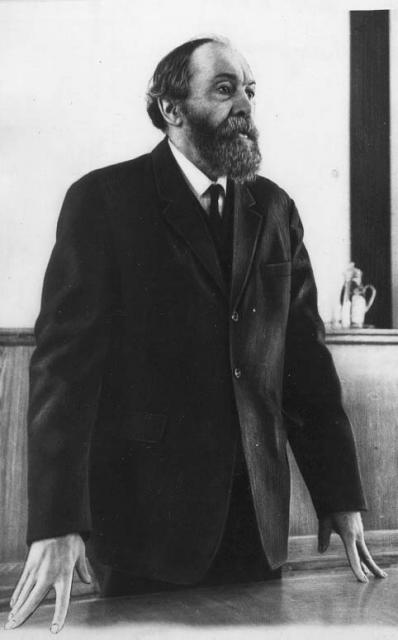 Алексей Андреевич Ляпунов
доктор физико-математических наук, профессор
ПОНЯТИЕ «МОДЕЛИРОВАНИЕ»
Моделирование – это опосредованное практическое или теоретическое исследование объекта, при котором непосредственно изучается не сам интересующий нас объект, а некоторая вспомогательная искусственная или естественная система (модель):
1) находящаяся в некотором объективном соответствии с познаваемым объектом;
2) способная замещать его в определенных отношениях;
3) дающая при её исследовании, в конечном счете, информацию о самом моделируемом объекте.
Алексей Андреевич Ляпунов
доктор физико-математических наук, профессор
ПОНЯТИЕ «МОДЕЛИРОВАНИЕ»
Как можно адаптировать определение Ляпунова А.А. под ситуацию моделирования текстовых задач?
Моделирование при решении текстовых задач – это исследование условия задачи, при котором:
- изучается не само условие задачи, а некоторая вспомогательная, удобная модель;
модель находится в объективном соответствии с исследуемым условием задачи.
ОТВЕТ
Задачи занятия
1. Определить понятие «моделирование».
2. Познакомиться с моделями, используемыми при решении текстовых задач начального курса математики.
3. Определить этапы моделирования текстовой задачи.
4. Применить моделирование при решении текстовых задач начального курса математики в соответствии с его этапами.
Задачи занятия
1. Определить понятие «моделирование».
2. Познакомиться с моделями, используемыми при решении текстовых задач начального курса математики.
3. Определить этапы моделирования текстовой задачи.
4. Применить моделирование при решении текстовых задач начального курса математики в соответствии с его этапами.
ЗНАКОМСТВО С МОДЕЛЯМИ, ИСПОЛЬЗУЕМЫМИ В ПРОЦЕССЕ РЕШЕНИЯ ТЕКСТОВЫХ ЗАДАЧ
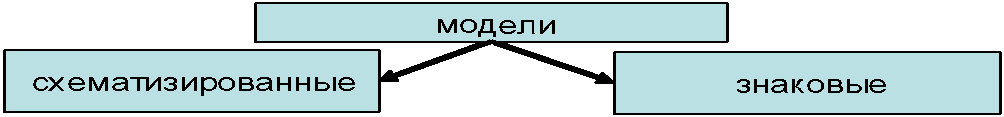 СХЕМАТИЗИРОВАННЫЕ МОДЕЛИ
- вещественные;
- графические.
СХЕМАТИЗИРОВАННЫЕ МОДЕЛИ
Вещественные модели
Обеспечивают физическое действие с предметами
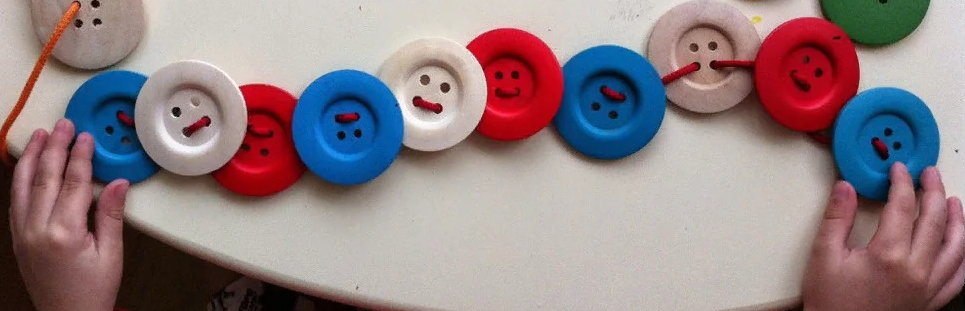 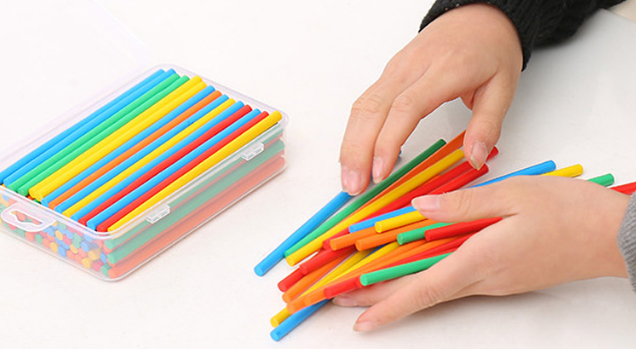 СХЕМАТИЗИРОВАННЫЕ МОДЕЛИ
Вещественные модели
Обеспечивают физическое действие с заместителями
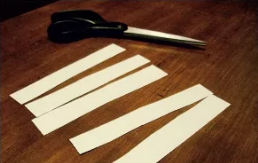 СХЕМАТИЗИРОВАННЫЕ МОДЕЛИ
Графические модели
Схематически воссоздают ситуацию условия задачи
Рисунок                             Условный рисунок
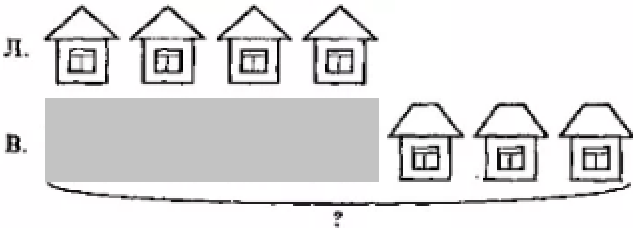 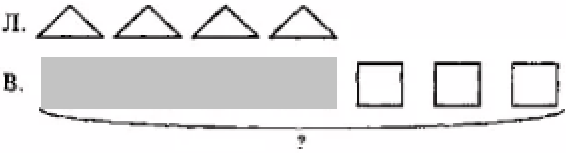 СХЕМАТИЗИРОВАННЫЕ МОДЕЛИ
Графические модели
Схематически воссоздают ситуацию условия задачи
Схема                                  Чертеж
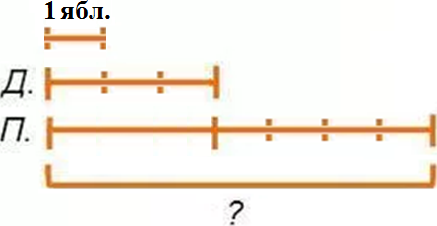 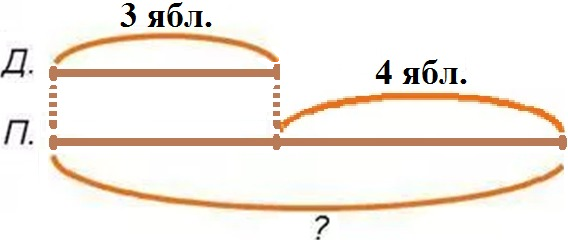 СХЕМАТИЗИРОВАННЫЕ МОДЕЛИ
Графические модели
Схематически воссоздают ситуацию условия задачи
Схематический чертеж
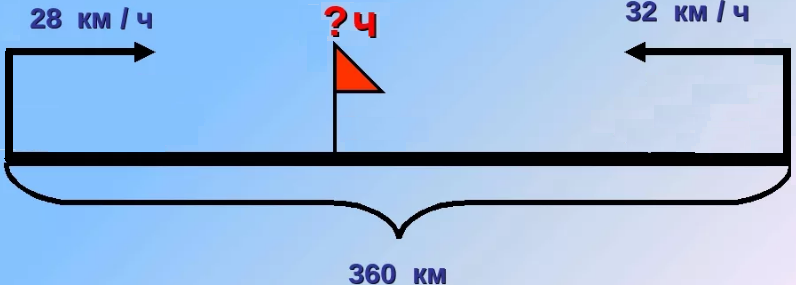 ЗНАКОВЫЕ МОДЕЛИ
- словесные;
- математические.
ЗНАКОВЫЕ МОДЕЛИ
Словесные модели
Выступают в роли наглядной и словесной опоры
Краткая запись
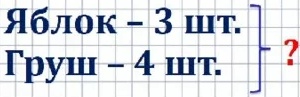 ЗНАКОВЫЕ МОДЕЛИ
Словесные модели
Выступают в роли наглядной и словесной опоры
Таблица
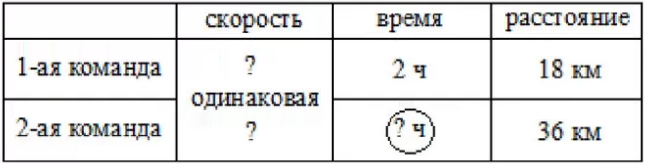 ЗНАКОВЫЕ МОДЕЛИ
Математические модели
Отнесены к решающим моделям
Выражение   Запись по действиям   Уравнение
2х + 3 = 15
(15 – 3) : 2
15 – 3 = 12
 12 : 2 = 6
МОДЕЛИ, ИСПОЛЬЗУЕМЫЕ ПРИ РЕШЕНИИ ТЕКСТОВЫХ ЗАДАЧ
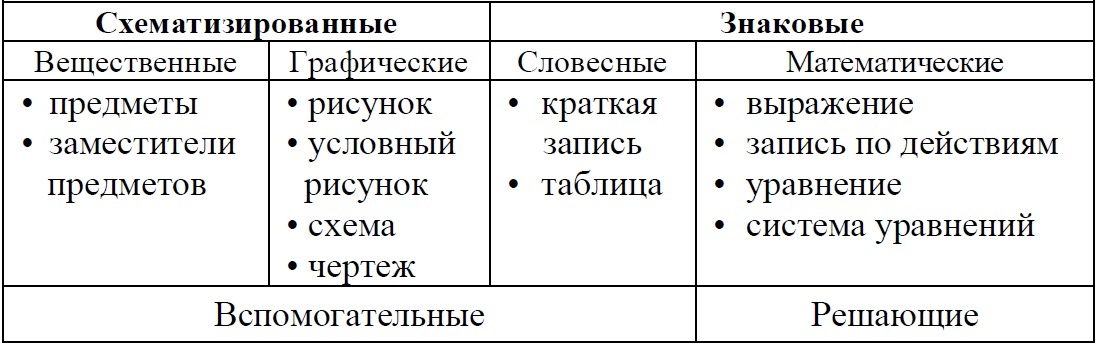 РЕЗУЛЬТАТ
Задачи занятия
1. Определить понятие «моделирование».
2. Познакомиться с моделями, используемыми при решении текстовых задач начального курса математики.
3. Определить этапы моделирования текстовой задачи.
4. Применить моделирование при решении текстовых задач начального курса математики в соответствии с его этапами.
Задачи занятия
1. Определить понятие «моделирование».
2. Познакомиться с моделями, используемыми при решении текстовых задач начального курса математики.
3. Определить этапы моделирования текстовой задачи.
4. Применить моделирование при решении текстовых задач начального курса математики в соответствии с его этапами.
Как бы вы разбили процесс моделирования на этапы?
После прочтения задачи составили бы краткую запись (модель), соответствующую условию.
2.  Записали бы решение задачи (либо выражением, либо по действиям с пояснениями).
3.  Записали бы ответ задачи.
ОТВЕТ
ЭТАПЫ МОДЕЛИРОВАНИЯ
1. Перевод условия задачи на математический язык
2. Внутримодельное решение
3. Интерпретация
ЭТАПЫ МОДЕЛИРОВАНИЯ
1. Перевод условия задачи на математический язык
2. Внутримодельное решение
3. Интерпретация
ЭТАПЫ МОДЕЛИРОВАНИЯ
1. Перевод условия задачи на математический язык
2. Внутримодельное решение
3. Интерпретация
ЭТАПЫ МОДЕЛИРОВАНИЯ
1. Перевод условия задачи на математический язык
2. Внутримодельное решение
3. Интерпретация
ПРИМЕР МОДЕЛИРОВАНИЯПРИ РЕШЕНИИ ТЕКСТОВОЙ ЗАДАЧИ АЛГЕБРАИЧЕСКИМ МЕТОДОМ
В одном вагоне поезда пассажиров было в 2 раза больше, чем в другом. Когда из первого вагона вышли 3 человека, а во второй вагон вошли 7 человек, то в обоих вагонах пассажиров стало поровну. Сколько пассажиров было в каждом вагоне первоначально?
МОДЕЛИРОВАНИЕ ТЕКСТОВОЙ ЗАДАЧИ
1. Перевод условия задачи на математический язык
Обозначим через x первоначальное число пассажиров во втором вагоне, тогда число пассажиров в первом вагоне будет 2x.
Когда из первого вагона вышли 3 человека, в нем осталось 2x – 3 пассажира. Во второй вагон вошли 7 человек, значит, в нем стало x + 7 пассажиров.
Так как в обоих вагонах пассажиров стало поровну, то можно записать, что 2x – 3 = x + 7.
Уравнение - это математическая модель данной задачи.
МОДЕЛИРОВАНИЕ ТЕКСТОВОЙ ЗАДАЧИ
2. Внутримодельное решение
Переносим в левую часть члены уравнения, содержащие x, а в правую — не содержащие x, причем у переносимых членов знаки меняем на противоположные: 2x – x = 7 + 3.
Приводим подобные члены и получаем, что x = 10.
Так как 10 человек было во втором вагоне первоначально,  а в первом в 2 раза больше,
то 10 ⋅ 2 = 20 (чел.) – в первом вагоне.
МОДЕЛИРОВАНИЕ ТЕКСТОВОЙ ЗАДАЧИ
3. Интерпретация
Используем полученное решение, чтобы ответить на вопрос задачи.
Ответ: во втором вагоне было первоначально   10 человек, а в первом - 20 человек.
СУТЬ ПРИЕМА МОДЕЛИРОВАНИЯ
1. Перевод условия задачи на математический язык
2x – 3 = x + 7
2. Внутримодельное решение
2x – 3 = x + 7
2х – х = 7 + 3
х = 10, 10 ⋅ 2 = 20
3. Интерпретация
Ответ: 10 чел. во втором вагоне, 20 чел. в первом.
Задачи занятия
1. Определить понятие «моделирование».
2. Познакомиться с моделями, используемыми при решении текстовых задач начального курса математики.
3. Определить этапы моделирования текстовой задачи.
4. Применить моделирование при решении текстовых задач начального курса математики в соответствии с его этапами.
Задачи занятия
1. Определить понятие «моделирование».
2. Познакомиться с моделями, используемыми при решении текстовых задач начального курса математики.
3. Определить этапы моделирования текстовой задачи.
4. Применить моделирование при решении текстовых задач начального курса математики в соответствии с его этапами
ПРИМЕНЕНИЕ МОДЕЛИРОВАНИЯ ПРИ РЕШЕНИИ ТЕКСТОВЫХ ЗАДАЧ
Применяя моделирование, решите текстовую задачу в соответствии с этапами моделирования.
Остановите видеозанятие для самостоятельного выполнения задания, а затем запустите его снова, чтобы проверить себя.
Два мотоциклиста выехали одновременно из двух пунктов, расстояние между которыми 450 км. Скорость одного из них 80 км/ч, скорость другого     70 км/ч. На каком расстоянии будут они друг от друга через 2 часа, если они движутся в противоположных направлениях.
ПРИМЕНЕНИЕ МОДЕЛИРОВАНИЯ ПРИ РЕШЕНИИ ТЕКСТОВЫХ ЗАДАЧ
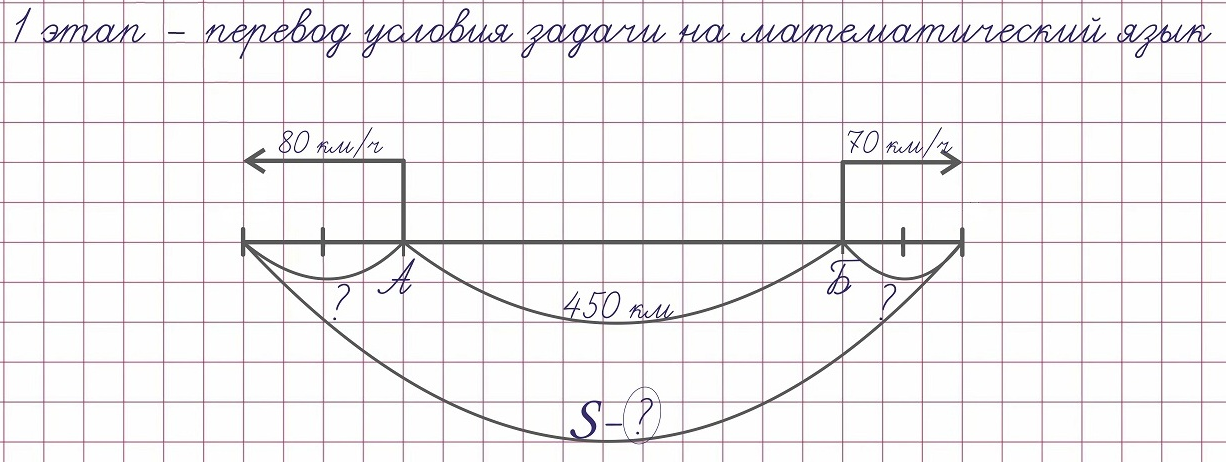 ПРИМЕНЕНИЕ МОДЕЛИРОВАНИЯ ПРИ РЕШЕНИИ ТЕКСТОВЫХ ЗАДАЧ
Обратите внимание!
Начало движения из разных пунктов.
Движения мотоциклистов в противоположных направлениях.
У мотоциклиста, у которого скорость больше, должен быть отрезок пути за 2 часа длиннее, чем у того, у которого скорость меньше.
ПРИМЕНЕНИЕ МОДЕЛИРОВАНИЯ ПРИ РЕШЕНИИ ТЕКСТОВЫХ ЗАДАЧ
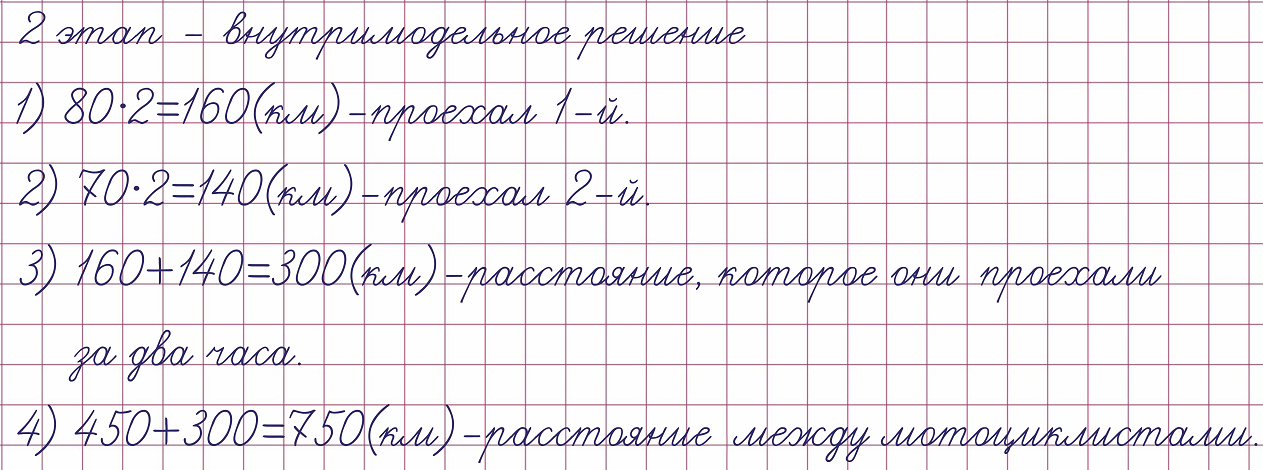 ПРИМЕНЕНИЕ МОДЕЛИРОВАНИЯ ПРИ РЕШЕНИИ ТЕКСТОВЫХ ЗАДАЧ
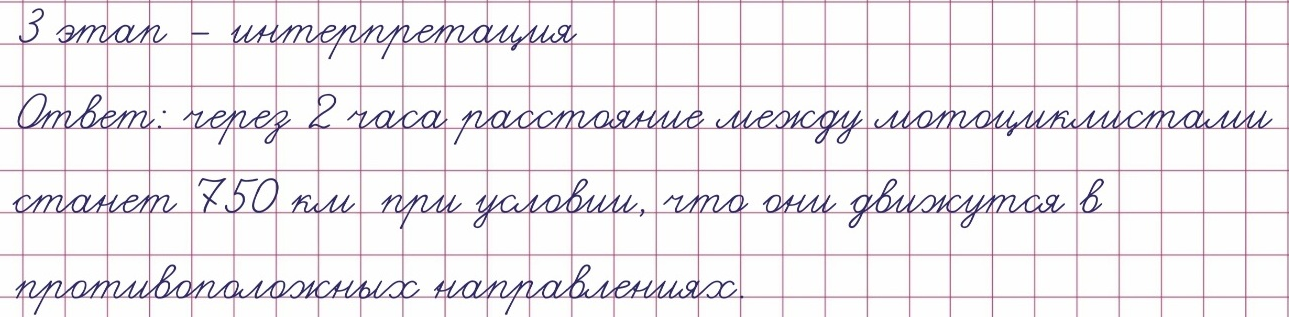 ПРИМЕНЕНИЕ МОДЕЛИРОВАНИЯ ПРИ РЕШЕНИИ ТЕКСТОВЫХ ЗАДАЧ
Попробуйте ещё!
Применяя моделирование, решите текстовую задачу в соответствии с этапами моделирования.
Остановите видеозанятие для самостоятельного выполнения задания, а затем запустите его снова, чтобы проверить себя.
Два мотоциклиста выехали одновременно из двух пунктов, расстояние между которыми 450 км. Скорость одного из них 80 км/ч, скорость другого     70 км/ч. На каком расстоянии будут они друг от друга через 2 часа, если они движутся навстречу друг другу.
ПРИМЕНЕНИЕ МОДЕЛИРОВАНИЯ ПРИ РЕШЕНИИ ТЕКСТОВЫХ ЗАДАЧ
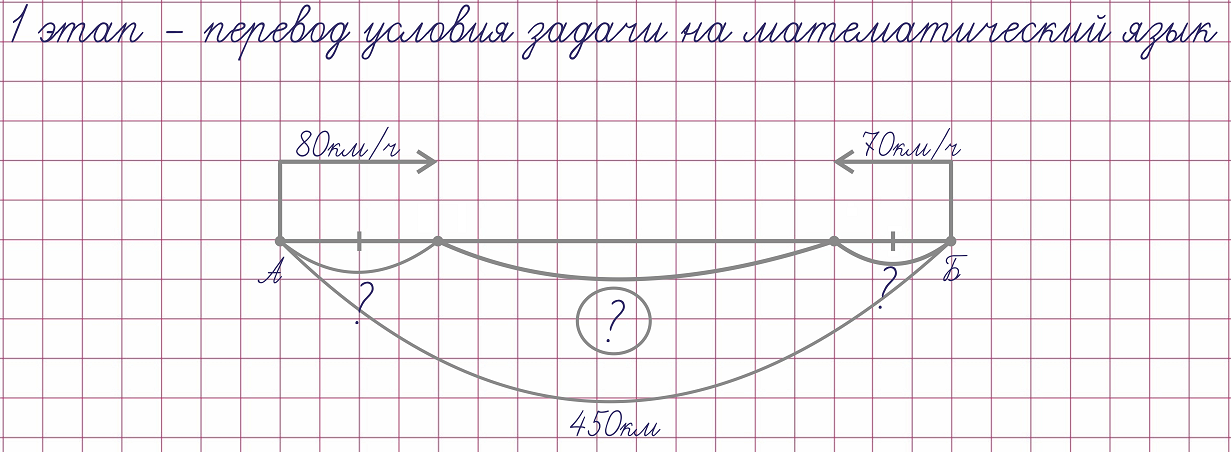 ПРИМЕНЕНИЕ МОДЕЛИРОВАНИЯ ПРИ РЕШЕНИИ ТЕКСТОВЫХ ЗАДАЧ
Обратите внимание!
Начало движения из разных пунктов.
Движения мотоциклистов навстречу друг другу.
У мотоциклиста, у которого скорость больше, должен быть отрезок пути за 2 часа длиннее, чем у того, у которого скорость меньше.
ПРИМЕНЕНИЕ МОДЕЛИРОВАНИЯ ПРИ РЕШЕНИИ ТЕКСТОВЫХ ЗАДАЧ
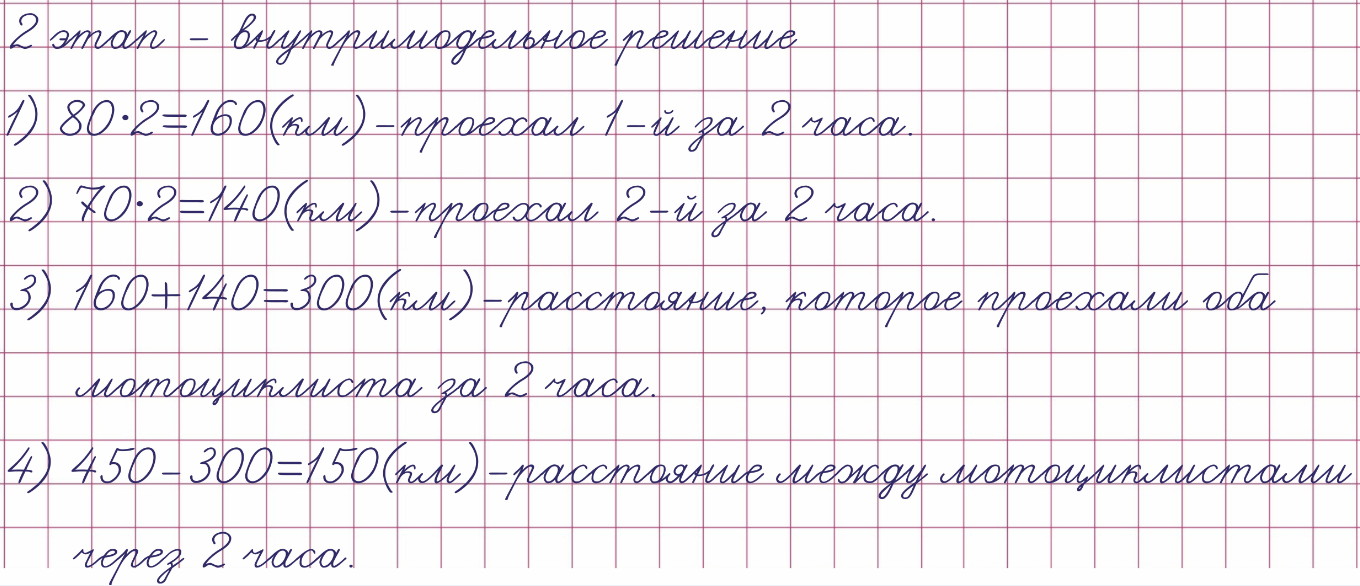 ПРИМЕНЕНИЕ МОДЕЛИРОВАНИЯ ПРИ РЕШЕНИИ ТЕКСТОВЫХ ЗАДАЧ
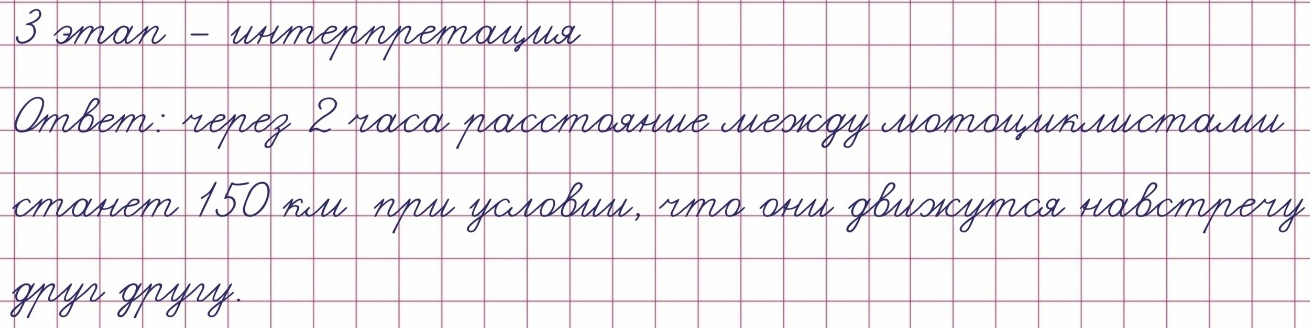 Задачи занятия
1. Определить понятие «моделирование».
2. Познакомиться с моделями, используемыми при решении текстовых задач начального курса математики.
3. Определить этапы моделирования текстовой задачи.
4. Применить моделирование при решении текстовых задач начального курса математики в соответствии с его этапами.
Какая модель будет здесь?
Моделируемый объект                 Модель
У Даши 3 яблока, а у Паши на 4 яблока больше. Сколько яблок у Паши?
?
Графическая модель – рисунок.
Моделируемый объект                 Модель
У Даши 3 яблока, а у Паши на 4 яблока больше. Сколько яблок у Паши?
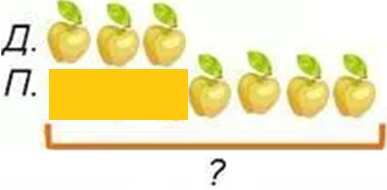 ОТВЕТ
Графическая модель – условный рисунок.
Моделируемый объект                 Модель
У Даши 3 яблока, а у Паши на 4 яблока больше. Сколько яблок у Паши?
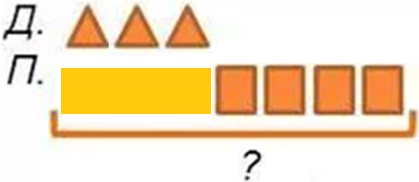 ОТВЕТ
Графическая модель – чертеж.
Моделируемый объект                 Модель
У Даши 3 яблока, а у Паши на 4 яблока больше. Сколько яблок у Паши?
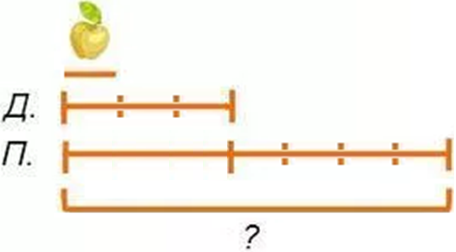 ОТВЕТ
Словесная модель – краткая запись.
Моделируемый объект                 Модель
У Даши 3 яблока, а у Паши на 4 яблока больше. Сколько яблок у Паши?
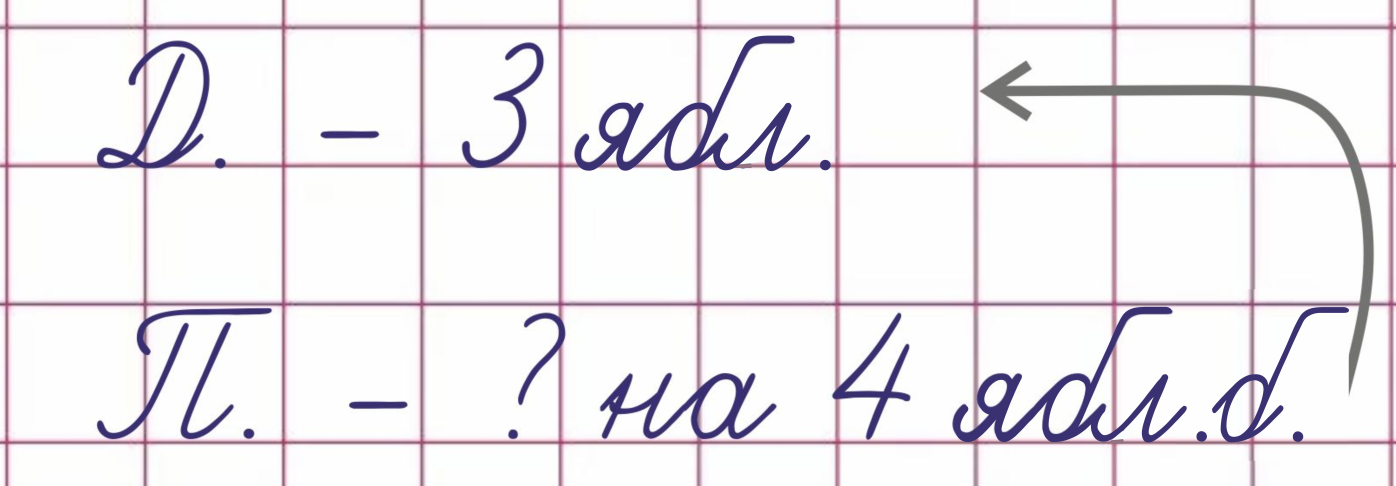 ОТВЕТ
МОДЕЛИ, ИСПОЛЬЗУЕМЫЕ ПРИ РЕШЕНИИ ТЕКСТОВЫХ ЗАДАЧ
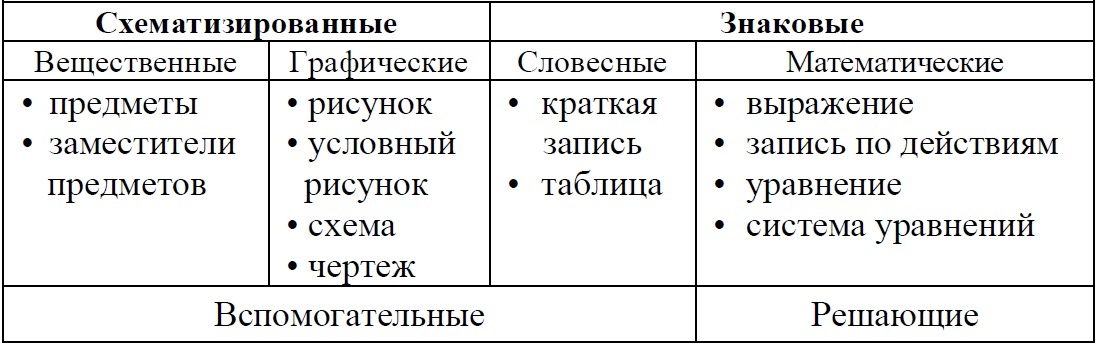 МОДЕЛИРОВАНИЕ ПРИ РЕШЕНИИ ТЕКСТОВЫХ ЗАДАЧ НАЧАЛЬНОГО КУРСА МАТЕМАТИКИ
Основной источник:
Стойлова, Любовь Петровна. Теоретические основы начального курса математики : учеб. пособие : [в 2 ч.]. Ч. 2 / Л.П. Стойлова ; [рец. : А.И. Болотова, О.Н. Зенкина] ; Департамент образования г. Москвы, Гос. автоном. образоват. учреждение высш. образования г. Москвы "Моск. гор. пед. ун-т" (ГАОУ ВО МГПУ). - 2-е изд., испр. - М. : МГПУ, 2017. - 147 с. : ил.
ЗАНЯТИЕ ОКОНЧЕНО!
ДО СВИДАНИЯ!